Di Tella Celebra
Visiones de la Argentina: ¿Donde Estamos? ¿A Dónde Vamos?
Andrés Neumeyer
Características de los Hogares
Fuente: Elaboración propia en base a la encuesta permanente de hogares
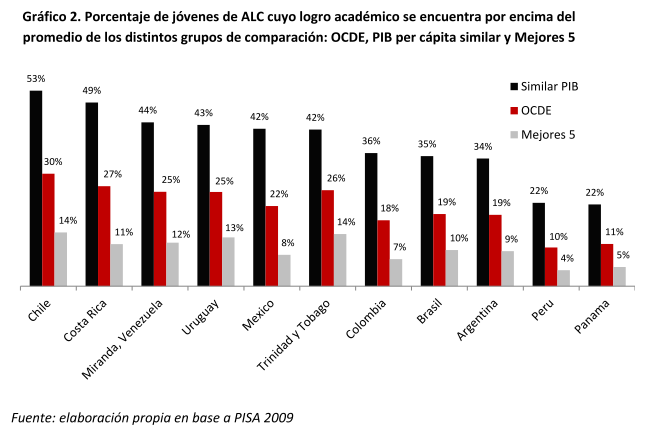 Fuente: María Soledad Bos, Carlos Rondón Moreno,  Mariel Elizabeth Schwartz ¿Qué tan desiguales son los aprendizajes en América Latina y el Caribe?, Documento de Trabajo, BID, 2012
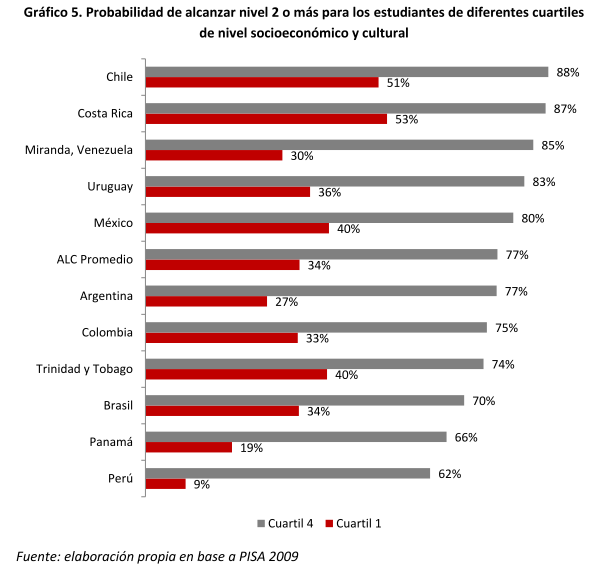 Fuente: María Soledad Bos, Carlos Rondón Moreno,  Mariel Elizabeth Schwartz ¿Qué tan desiguales son los aprendizajes en América Latina y el Caribe?, Documento de Trabajo, BID, 2012
Muchas Gracias